कृषि एवं किसान कल्याण मंत्रालय
Ministry of Agriculture & Farmers Welfare
कृषि एवं किसान कल्याण मंत्रालय
Ministry of Agriculture & Farmers Welfare
प्रस्तुति का शीर्षक
आपकी प्रस्तुति का एक लंबा उप शीर्षक
प्रस्तुतकर्ता का विवरण
कृषि एवं किसान कल्याण मंत्रालय
Ministry of Agriculture & Farmers Welfare
प्रस्तुति का शीर्षक
आपकी प्रस्तुति का एक लंबा उप शीर्षक
प्रस्तुतकर्ता का विवरण
कृषि एवं किसान कल्याण मंत्रालय
Ministry of Agriculture & Farmers Welfare
प्रस्तुति का शीर्षक
आपकी प्रस्तुति का एक लंबा उप शीर्षक
प्रस्तुतकर्ता का विवरण
विषय सूची
कृषि एवं किसान कल्याण मंत्रालय
Ministry of Agriculture & Farmers Welfare
4. समय सीमा
1. परिचय
यह उप शीर्षक के संदर्भ के लिए एक विषय है।
यह उप शीर्षक के संदर्भ के लिए एक विषय है।
5. फंड का उपयोग
2. मंत्रालय का अवलोकन
यह उप शीर्षक के संदर्भ के लिए एक विषय है।
यह उप शीर्षक के संदर्भ के लिए एक विषय है।
6. आगे का रास्ता
3. गतिविधि की स्थिति
यह उप शीर्षक के संदर्भ के लिए एक विषय है।
यह उप शीर्षक के संदर्भ के लिए एक विषय है।
विषय सूची
कृषि एवं किसान कल्याण मंत्रालय
Ministry of Agriculture & Farmers Welfare
1. परिचय
2. मंत्रालय का अवलोकन
3. गतिविधि की स्थिति
4. समय सीमा
5. फंड का उपयोग
6. आगे का रास्ता
विषय सूची
कृषि एवं किसान कल्याण मंत्रालय
Ministry of Agriculture & Farmers Welfare
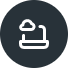 परिचय
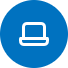 मंत्रालय का अवलोकन
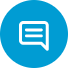 गतिविधि की स्थिति
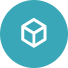 समय सीमा
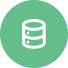 फंड का उपयोग
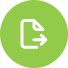 आगे का रास्ता
स्लाइड का शीर्षक
कृषि एवं किसान कल्याण मंत्रालय
Ministry of Agriculture & Farmers Welfare
शीर्षक का विवरण यहाँ लिखें
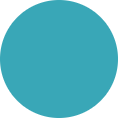 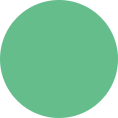 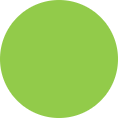 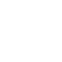 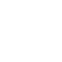 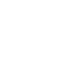 उप शीर्षक
उप शीर्षक
उप शीर्षक
उप शीर्षक का विवरण यहाँ लिखें
उप शीर्षक का विवरण यहाँ लिखें
उप शीर्षक का विवरण यहाँ लिखें
स्लाइड का शीर्षक
कृषि एवं किसान कल्याण मंत्रालय
Ministry of Agriculture & Farmers Welfare
शीर्षक का विवरण यहाँ लिखें
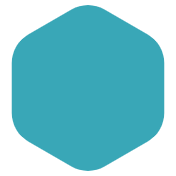 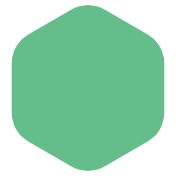 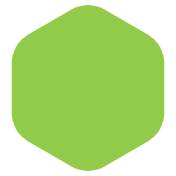 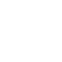 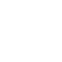 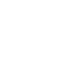 उप शीर्षक
उप शीर्षक
उप शीर्षक
उप शीर्षक का विवरण यहाँ लिखें
उप शीर्षक का विवरण यहाँ लिखें
उप शीर्षक का विवरण यहाँ लिखें
स्लाइड का शीर्षक
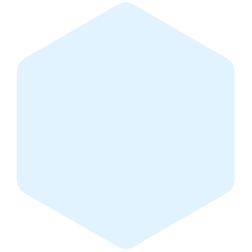 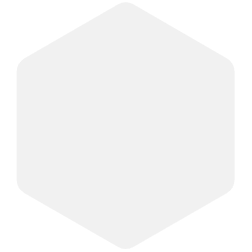 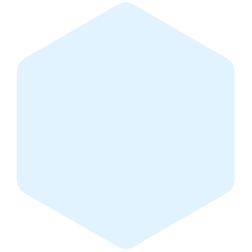 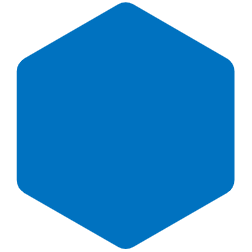 कृषि एवं किसान कल्याण मंत्रालय
Ministry of Agriculture & Farmers Welfare
शीर्षक का विवरण यहाँ लिखें
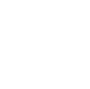 उप शीर्षक
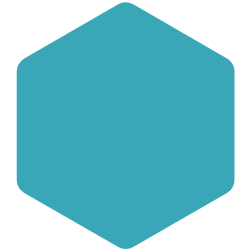 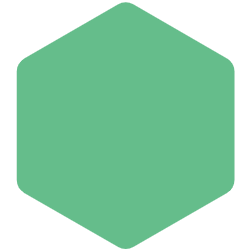 उप शीर्षक का विवरण यहाँ लिखें
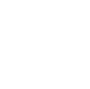 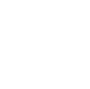 उप शीर्षक
उप शीर्षक का विवरण यहाँ लिखें
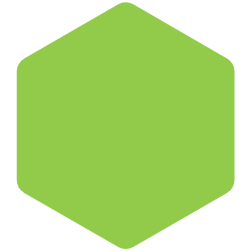 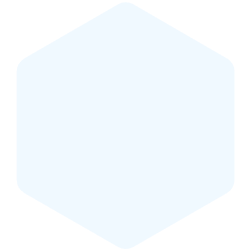 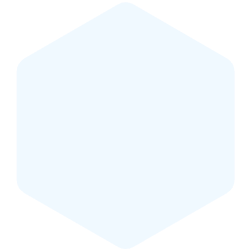 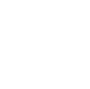 उप शीर्षक
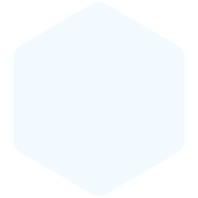 उप शीर्षक का विवरण यहाँ लिखें
उप शीर्षक
उप शीर्षक का विवरण यहाँ लिखें
स्लाइड का शीर्षक
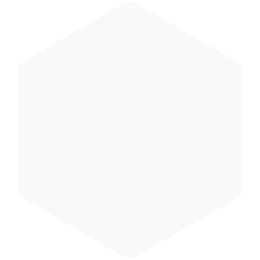 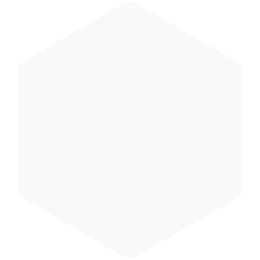 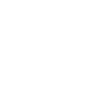 कृषि एवं किसान कल्याण मंत्रालय
Ministry of Agriculture & Farmers Welfare
शीर्षक का विवरण यहाँ लिखें
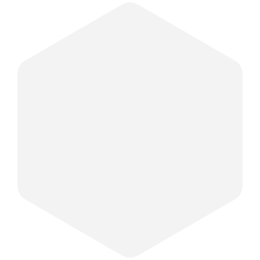 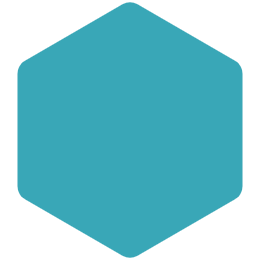 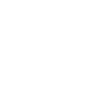 उप शीर्षक
उप शीर्षक का विवरण यहाँ लिखें
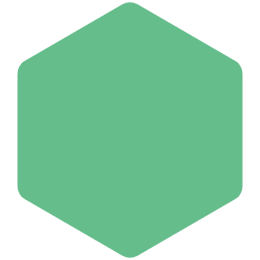 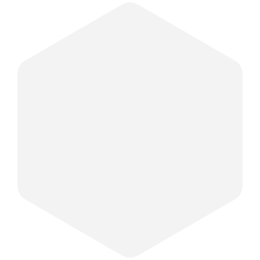 उप शीर्षक
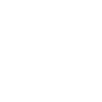 उप शीर्षक का विवरण यहाँ लिखें
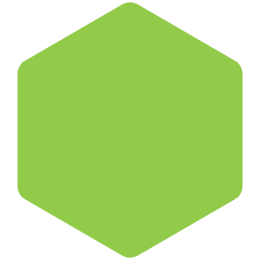 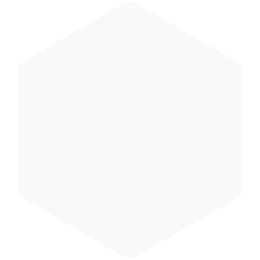 उप शीर्षक
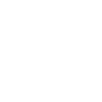 उप शीर्षक का विवरण यहाँ लिखें
स्लाइड का शीर्षक
कृषि एवं किसान कल्याण मंत्रालय
Ministry of Agriculture & Farmers Welfare
शीर्षक का विवरण यहाँ लिखें
स्लाइड का शीर्षक
कृषि एवं किसान कल्याण मंत्रालय
Ministry of Agriculture & Farmers Welfare
शीर्षक का विवरण यहाँ लिखें
स्लाइड का शीर्षक
कृषि एवं किसान कल्याण मंत्रालय
Ministry of Agriculture & Farmers Welfare
शीर्षक का विवरण यहाँ लिखें
स्लाइड का शीर्षक
कृषि एवं किसान कल्याण मंत्रालय
Ministry of Agriculture & Farmers Welfare
शीर्षक का विवरण यहाँ लिखें
स्लाइड का शीर्षक
कृषि एवं किसान कल्याण मंत्रालय
Ministry of Agriculture & Farmers Welfare
शीर्षक का विवरण यहाँ लिखें
स्लाइड का शीर्षक
कृषि एवं किसान कल्याण मंत्रालय
Ministry of Agriculture & Farmers Welfare
शीर्षक का विवरण यहाँ लिखें
कृषि एवं किसान कल्याण मंत्रालय
Ministry of Agriculture & Farmers Welfare
स्लाइड का शीर्षक
शीर्षक का विवरण यहाँ लिखें
कृषि एवं किसान कल्याण मंत्रालय
Ministry of Agriculture & Farmers Welfare
स्लाइड का शीर्षक
शीर्षक का विवरण यहाँ लिखें
कृषि एवं किसान कल्याण मंत्रालय
Ministry of Agriculture & Farmers Welfare
स्लाइड का शीर्षक
शीर्षक का विवरण यहाँ लिखें
कृषि एवं किसान कल्याण मंत्रालय
Ministry of Agriculture & Farmers Welfare
स्लाइड का शीर्षक
शीर्षक का विवरण यहाँ लिखें
कृषि एवं किसान कल्याण मंत्रालय
Ministry of Agriculture & Farmers Welfare
स्लाइड का शीर्षक
शीर्षक का विवरण यहाँ लिखें
कृषि एवं किसान कल्याण मंत्रालय
Ministry of Agriculture & Farmers Welfare
स्लाइड का शीर्षक
शीर्षक का विवरण यहाँ लिखें
कृषि एवं किसान कल्याण मंत्रालय
Ministry of Agriculture & Farmers Welfare
स्लाइड का शीर्षक
शीर्षक का विवरण यहाँ लिखें
1
2
3
4
5
उप शीर्षक
उप शीर्षक
उप शीर्षक
उप शीर्षक
उप शीर्षक
उप शीर्षक का विवरण यहाँ लिखें
उप शीर्षक का विवरण यहाँ लिखें
उप शीर्षक का विवरण यहाँ लिखें
उप शीर्षक का विवरण यहाँ लिखें
उप शीर्षक का विवरण यहाँ लिखें
कृषि एवं किसान कल्याण मंत्रालय
Ministry of Agriculture & Farmers Welfare
स्लाइड का शीर्षक
शीर्षक का विवरण यहाँ लिखें
कृषि एवं किसान कल्याण मंत्रालय
Ministry of Agriculture & Farmers Welfare
स्लाइड का शीर्षक
Sub heading 01
Sub heading 02
शीर्षक का विवरण यहाँ लिखें
01
02
04
03
Sub heading 04
Sub heading 03
Place sub heading text here.
Place sub heading text here.
Place sub heading text here.
Place sub heading text here.
कृषि एवं किसान कल्याण मंत्रालय
Ministry of Agriculture & Farmers Welfare
स्लाइड का शीर्षक
शीर्षक का विवरण यहाँ लिखें
कृषि एवं किसान कल्याण मंत्रालय
Ministry of Agriculture & Farmers Welfare
स्लाइड का शीर्षक
शीर्षक का विवरण यहाँ लिखें
शासन में पारदर्शिता, लोगों के प्रति अधिक जिम्मेदारी और जवाबदेही की भावना की ओर ले जाती है, जो बदले में कार्य संस्कृति और सरकारी योजनाओं के प्रभाव में बदलाव लाती है।"
कृषि एवं किसान कल्याण मंत्रालय
Ministry of Agriculture & Farmers Welfare
भारत के माननीय प्रधान मंत्री जी,
श्री नरेंद्र मोदी